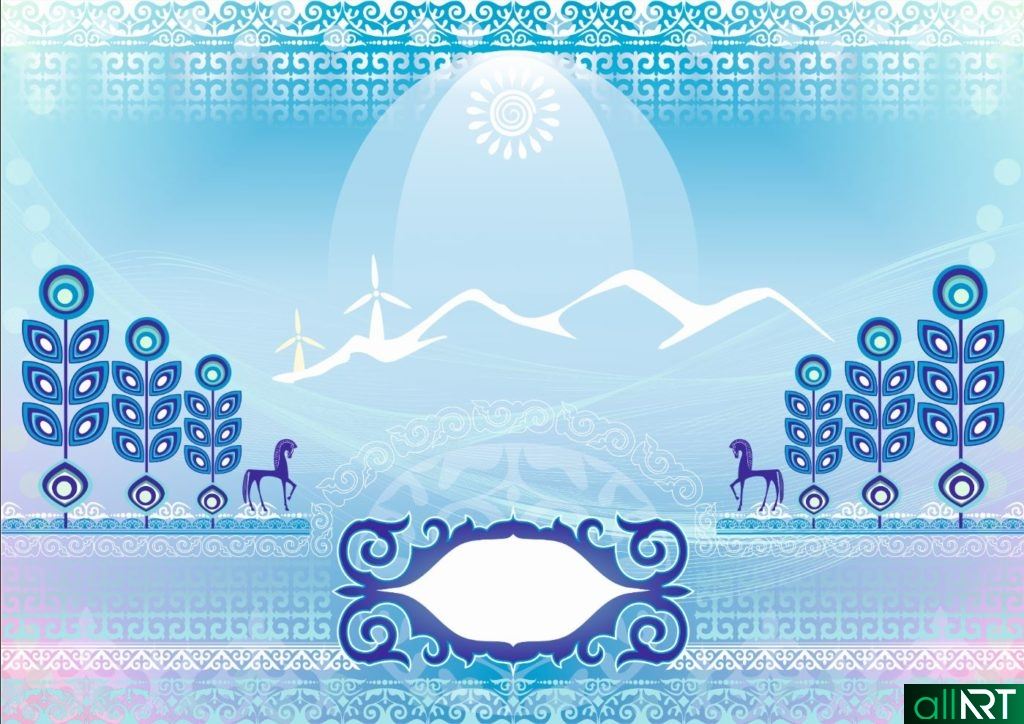 Қазақ тілі
https://www.youtube.com/watch?v=I2qRJTVu6JE&t=50s
Тақырыбы:
                   Сын есім
Русланова Әсел Русланқызы
2-сынып
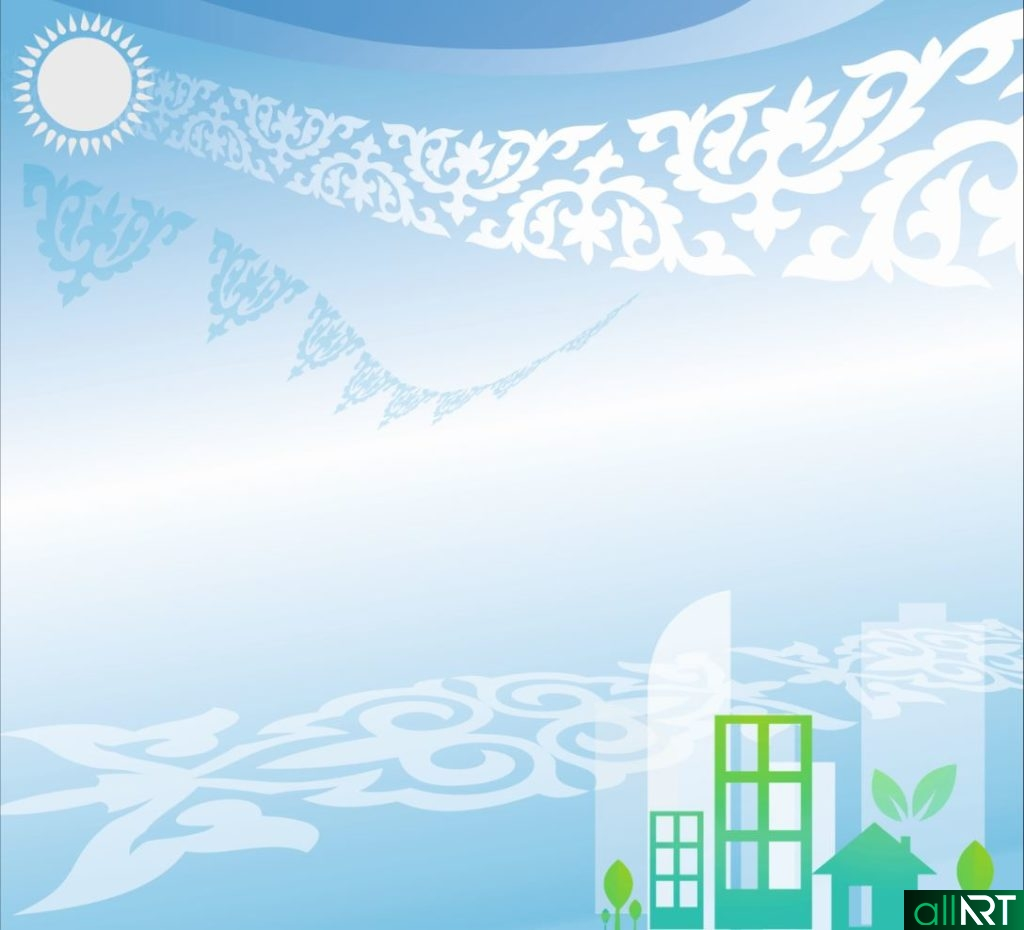 Сабақтың мақсаты:
2.2.3.1.Мәтін мазмұнын анықтауға бағытталған сұрақтар бойынша мәтін құрастыру
2.4.2.5. Сын есімді анықтау
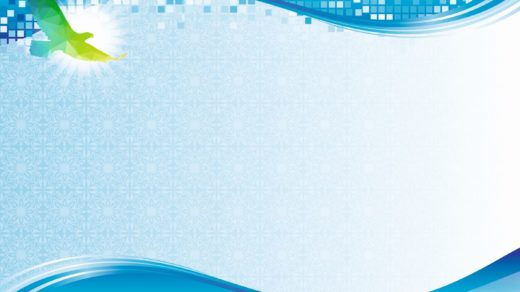 Заттың түрін, түсін, сапасын білдіретін сөздерді  сын есім деп атаймыз.
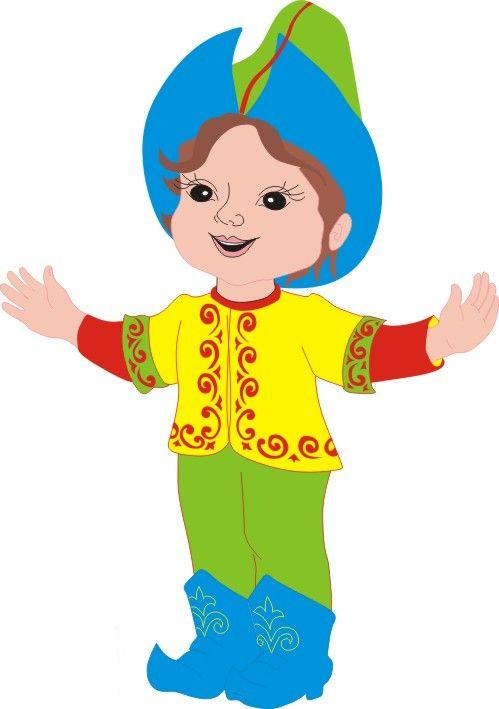 Қандай?       Қай?
деген сұрақтарға жауап                
                           береді.
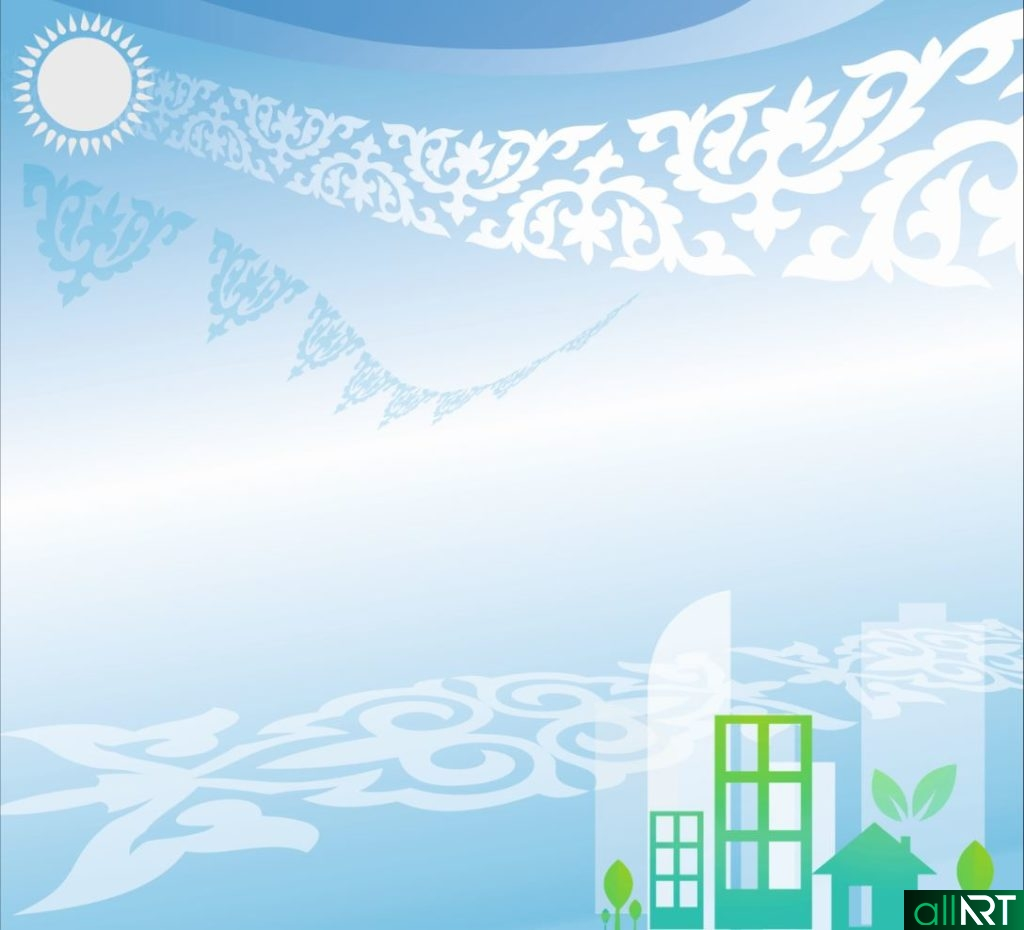 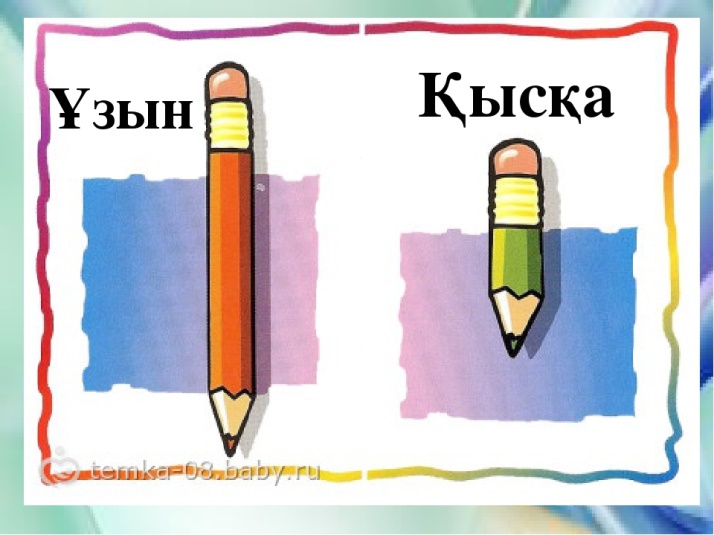 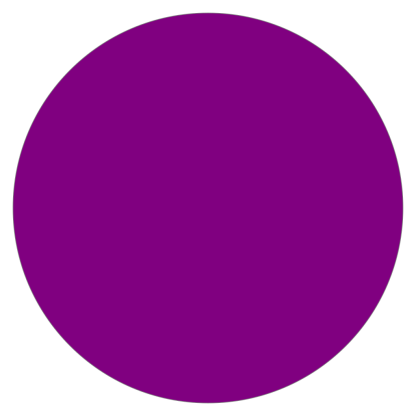 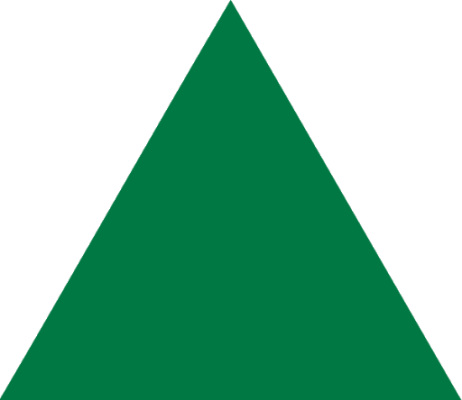 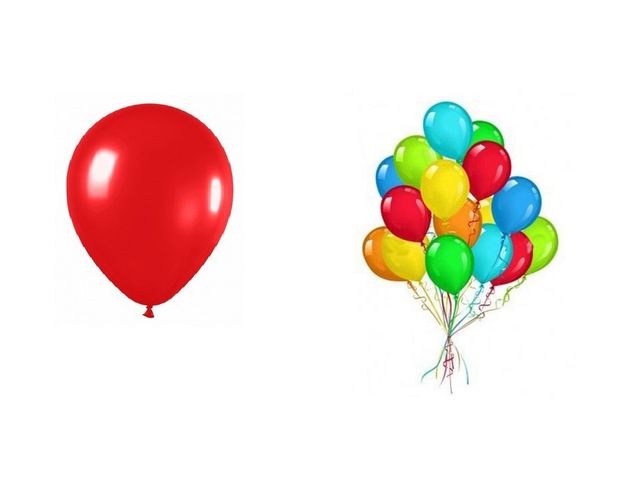 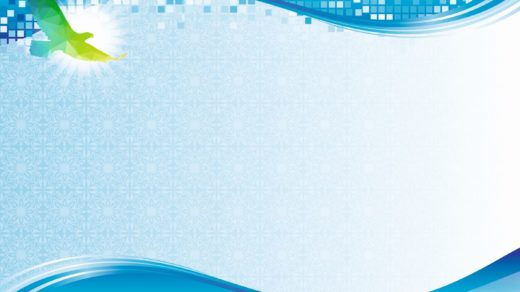 1-тапсырма
жіңішке
жіңішке
Мүйізтұмсық –      жануар. Оның мүйізі талшықтардан құралған. Алайда мүйізтұмсық күндіз
сұлап жатады да,                 дыбыс шығарады. Ал түнде жайылымға шығады.
ірі
ірі
айбарлы
айбарлы
• Мәтін не туралы?
• Мәтіннің түрін анықта.
• Мәтіндегі қарамен берілген сөздерге сұрақ қой. Бұл сөздер нені білдіреді?
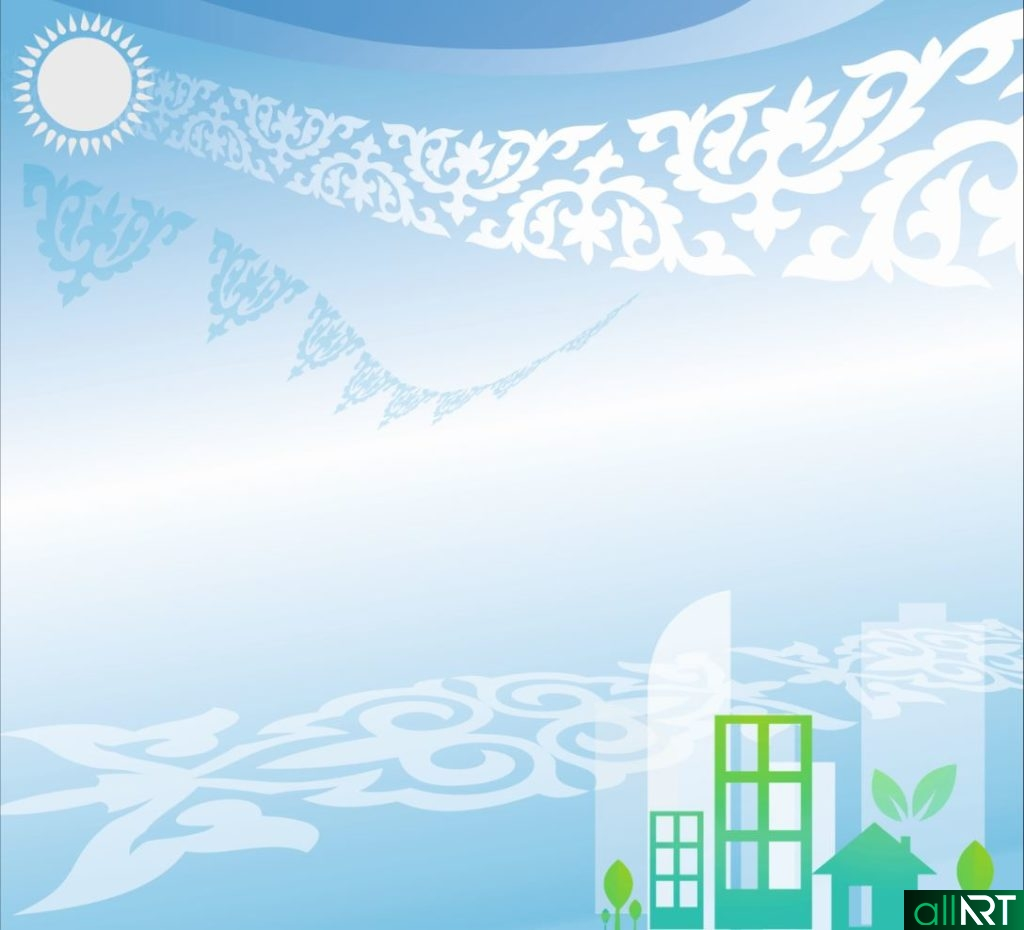 2-тапсырма
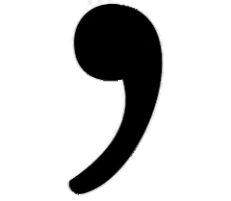 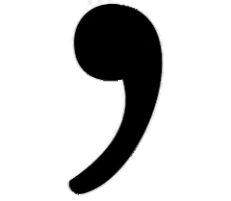 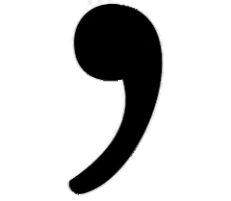 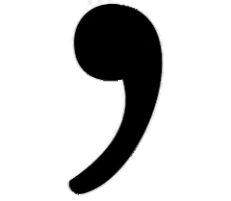 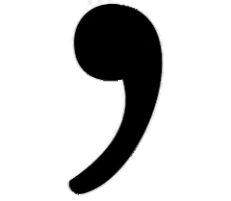 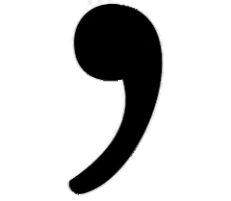 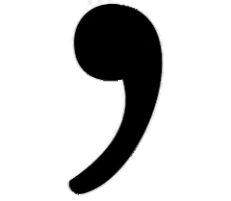 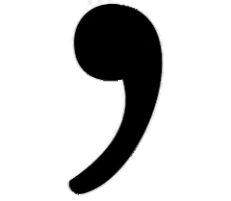 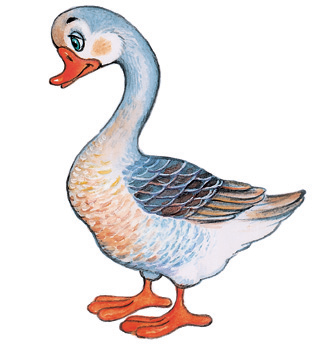 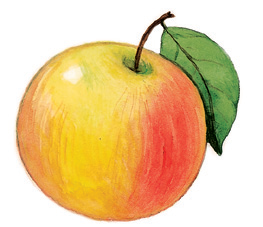 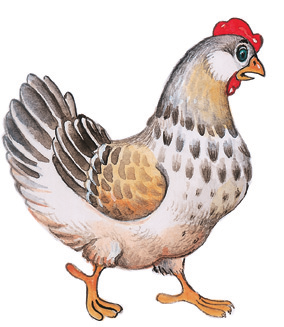 Т   а   з   а
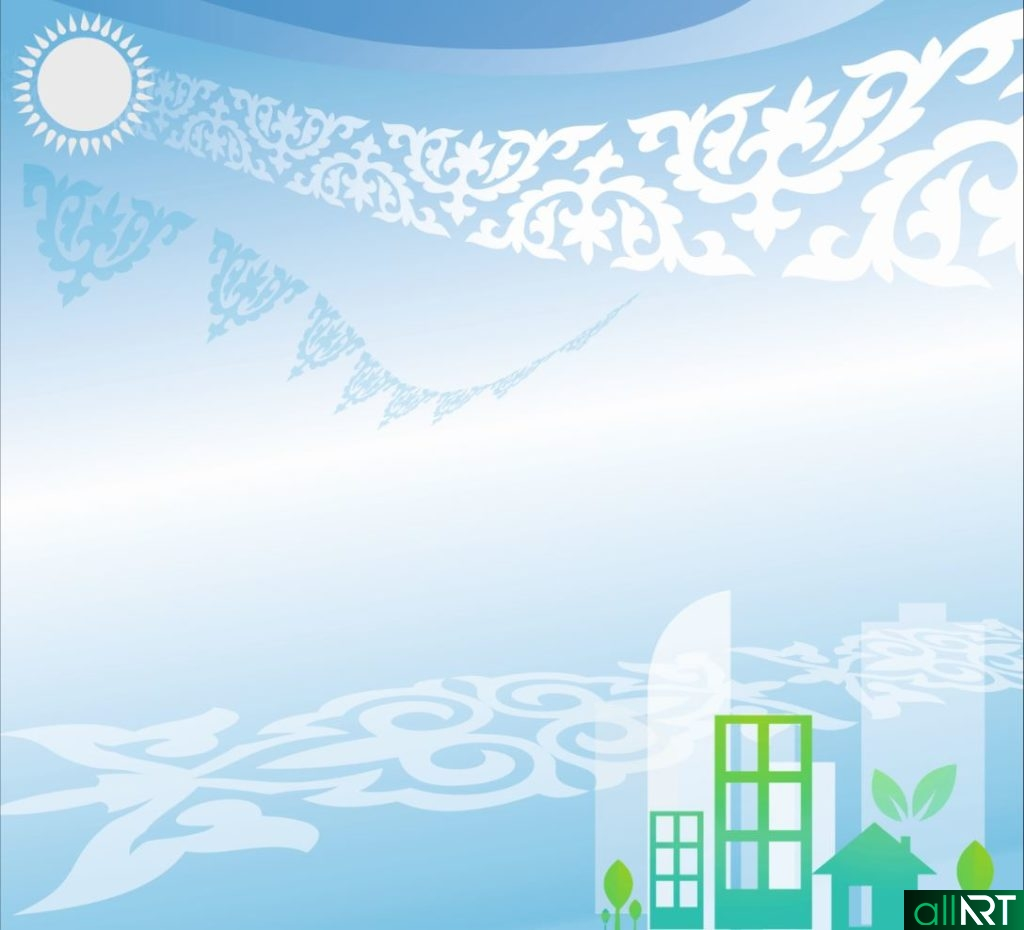 2-тапсырма
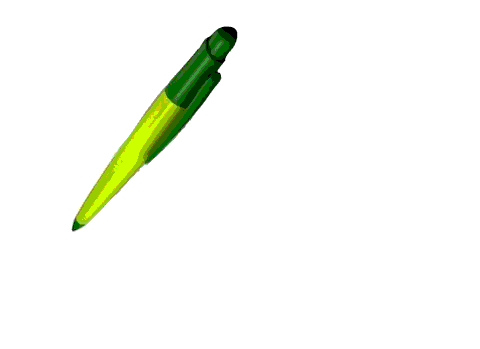 Жаңылтпаштың қатесін түзеп, көшіріп жаз.
Көркемдеп жаз
ы
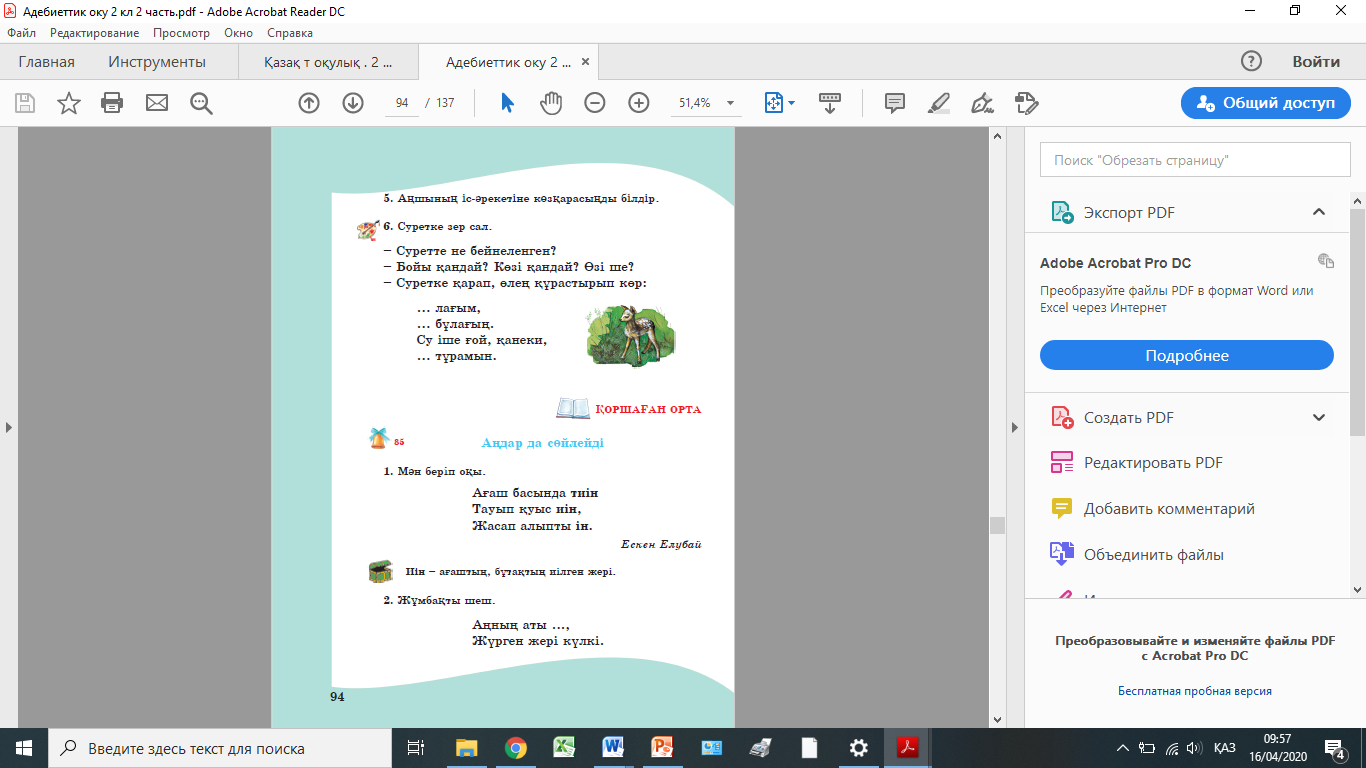 Үшкір тұмсұқ
Сұр шымшық
Сордан ұшты
Құрыт шымшып.
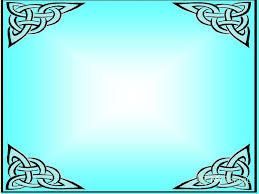 Назарларыңызға 
                            рахмет!!!